Ispem 2023
IMPORTANT PLACES
IMPORTANT PLACES - MAP
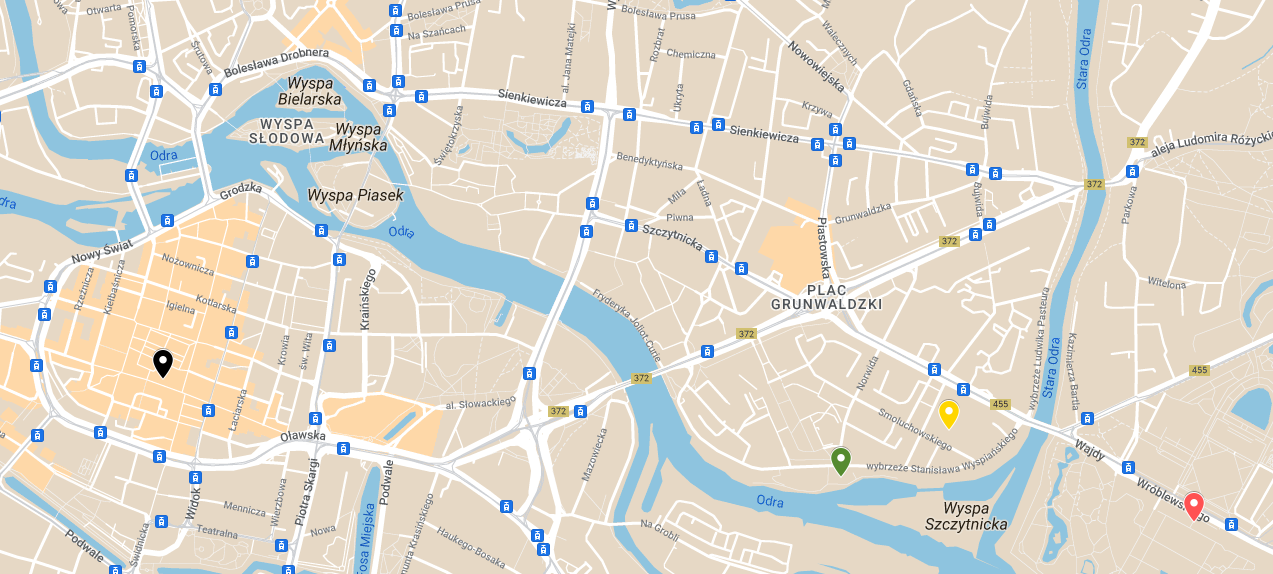 WELCOME DINNER
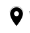 CONFERENCE MAIN PLACE
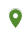 POSTER SESSION AND RESEARCH LABORATORIES VISITATION
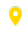 BANQUET
2
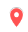 WELCOME DINNER (13.09.2023)
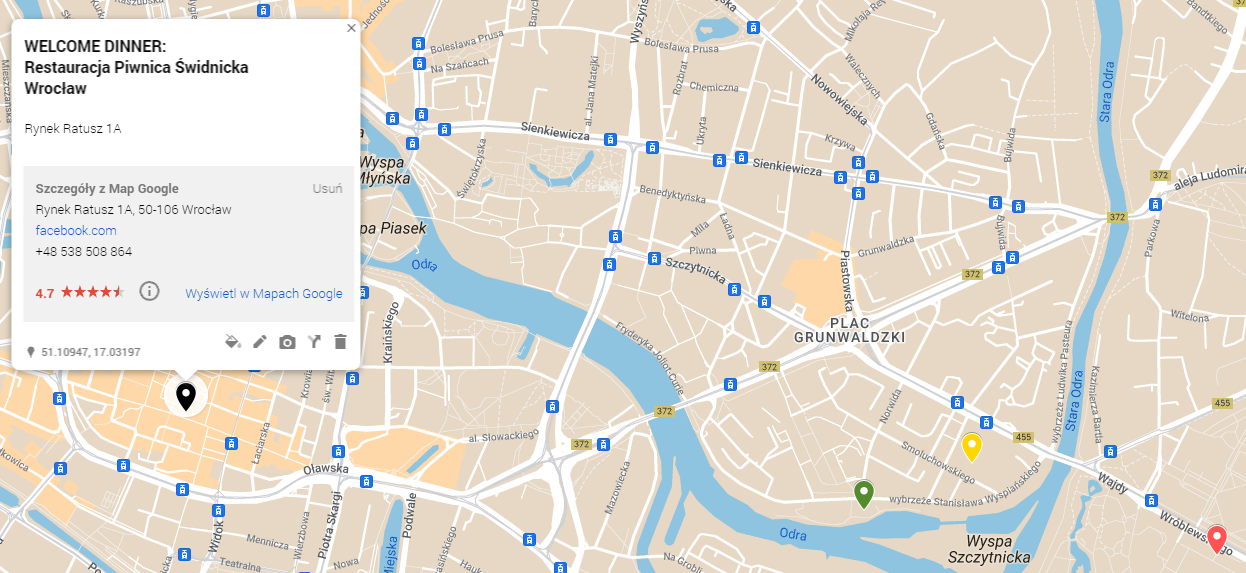 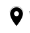 WELCOME DINNER

Rynek Ratusz 1A
(Piwnica Świdnicka Restaurant)
Public transport from the city center: 
1. Tram no. 3, 10, 12, 13 or go on a walk
(„Galeria Dominikańska” stop – „Świdnicka” stop)
2. Tram no. 7, 8 and 9
(„Dworzec Główny / Main Railway Station” stop – „Galeria Dominikańska” / „Świdnicka” / „Oławska” stop)
3
CONFERENCE MAIN PLACE (13/14.09.2023)
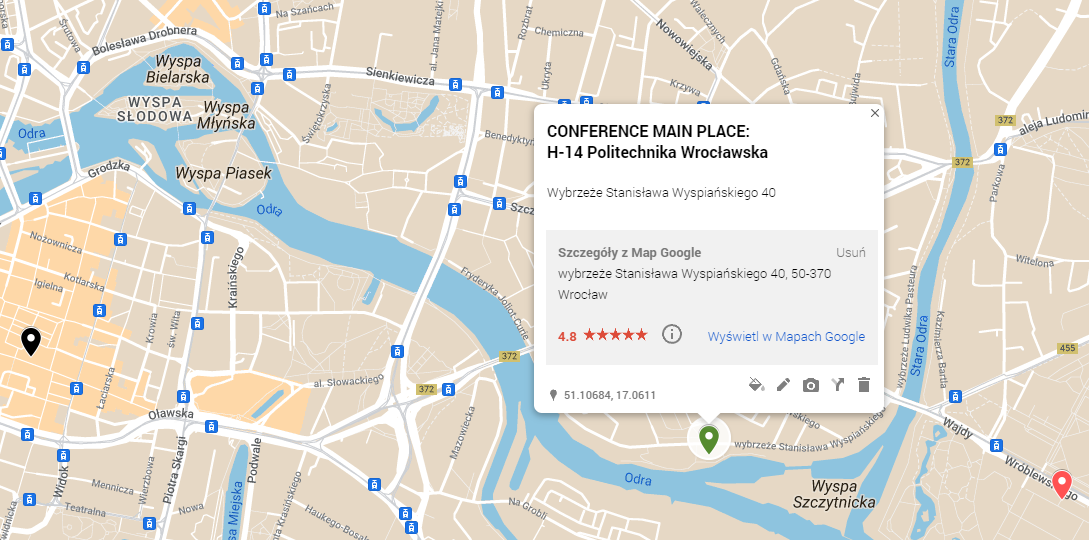 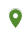 CONFERENCE MAIN PLACE

Wybrzeże Wyspiańskiego 40
(Wroclaw University of Science and Technology, H14)
Public transport from the city center: 
1. Tram no. 10 and 72
(„Galeria Dominikańska” stop – „Kliniki – Politechnika Wrocławska” stop)
2. Tram no. 4 and 72 or bus no. 146
(„Dworzec Główny / Main Railway Station” stop – „Kliniki – Politechnika Wrocławska” stop)
4
POSTER SESSION AND LAB. VISIT (14.09.2023)
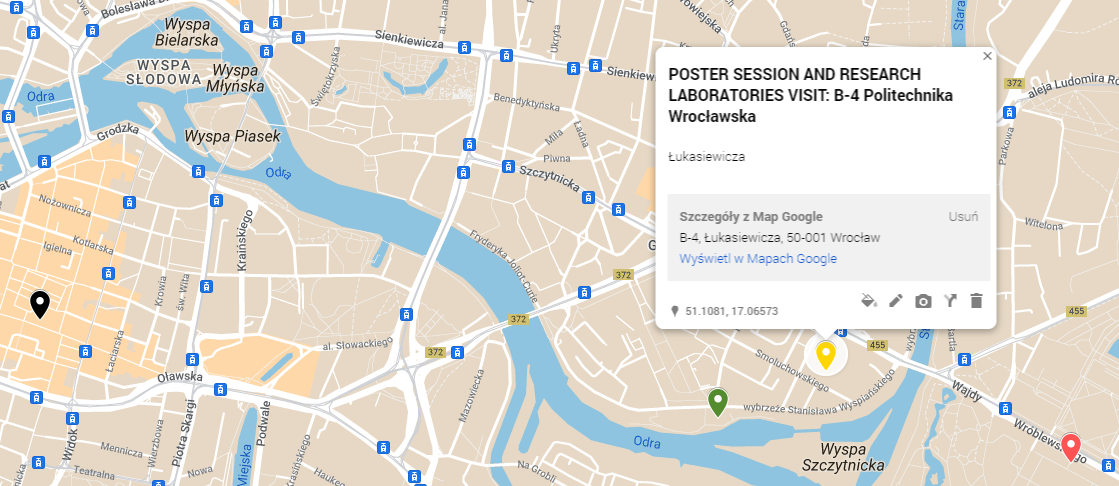 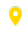 POSTER SESSION AND LABORATORIES VISIT

Łukasiewicza 5
(Wroclaw University of Science and Technology, B4)
Public transport from the city center: 
1. Tram no. 10 and 72
(„Galeria Dominikańska” stop – „Kliniki – Politechnika Wrocławska” stop)
2. Tram no. 4 and 72 or bus no. 146
(„Dworzec Główny / Main Railway Station” stop – „Kliniki – Politechnika Wrocławska” stop)
5
BANQUET (14.09.2023)
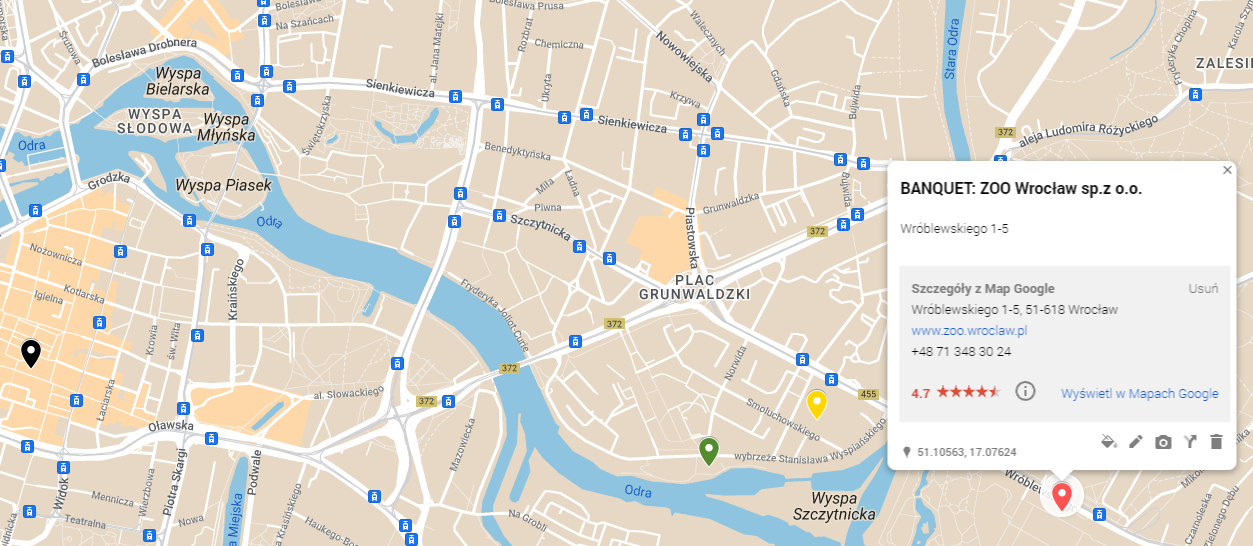 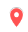 BANQUET

Wróblewskiego 1-5

ZOO Wrocław
Public transport from the city center: 
1. Tram no. 10, 33 and 72
(„Galeria Dominikańska” stop – „Przystanek ZOO” stop)
2. Tram no. 4 and 72
(„Dworzec Główny / Main Railway Station” stop – „Przystanek ZOO” stop)
6
Conference main place        poster sessions
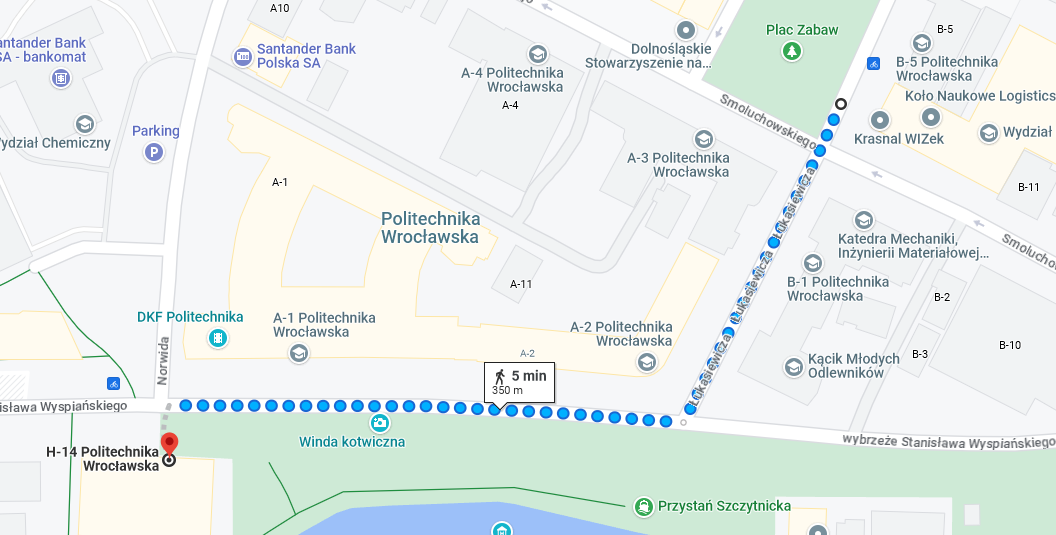 7